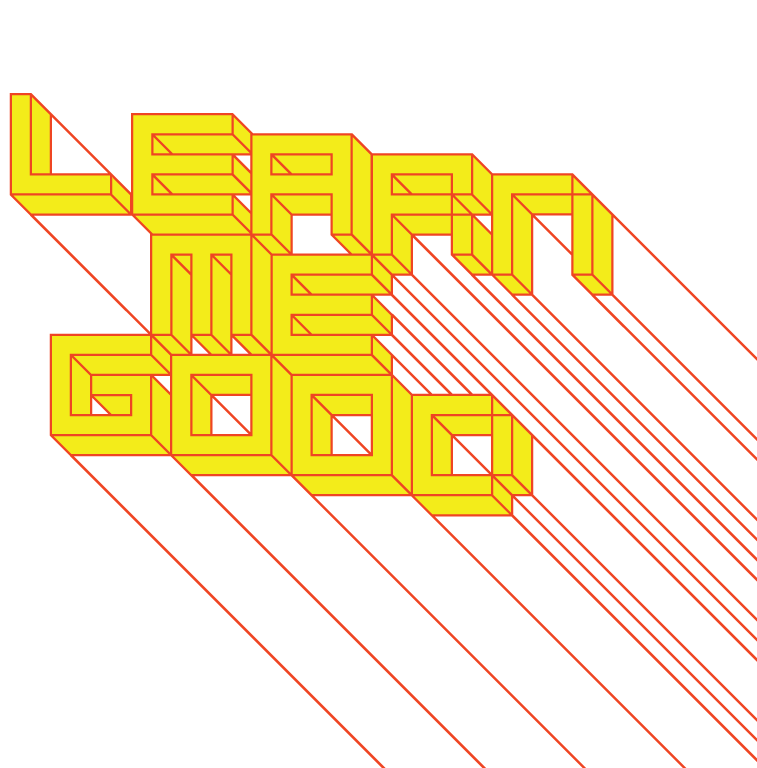 WEEK 3
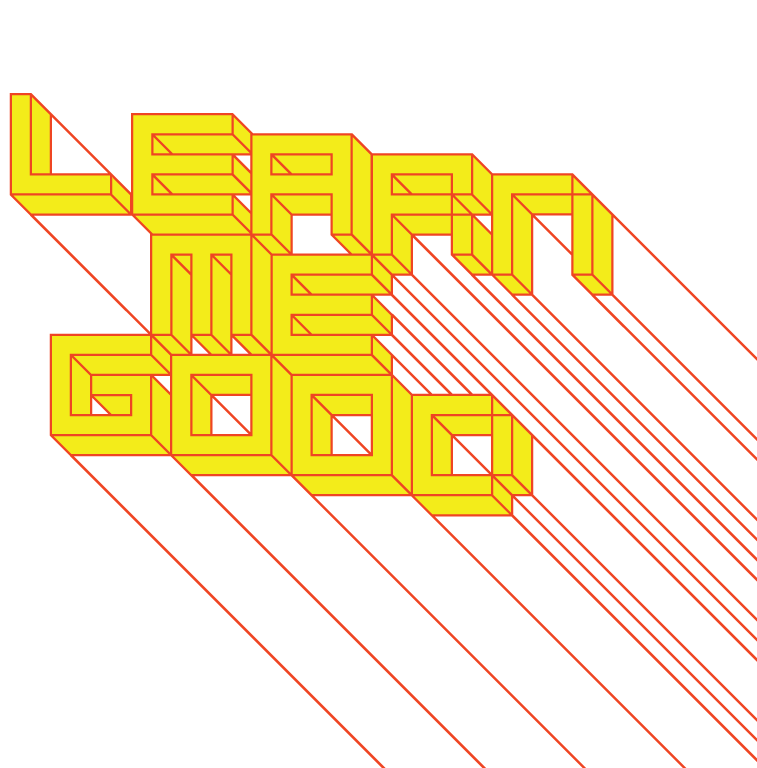 week 3: critiques + consultations
+ Class Plan

+ Activity: Group Critiques (~45:00)
     + In breakout groups, present and review preliminary visual identity sketches
     + I will circulate to review the discussions

+ Individual Consultations
     + One by one, I will discuss your progress
     + While waiting for your turn, continue development on your assignment

+ Resources
     + Standards Manual
     + GDC Creative Earners Survey (2022)
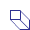 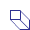 2
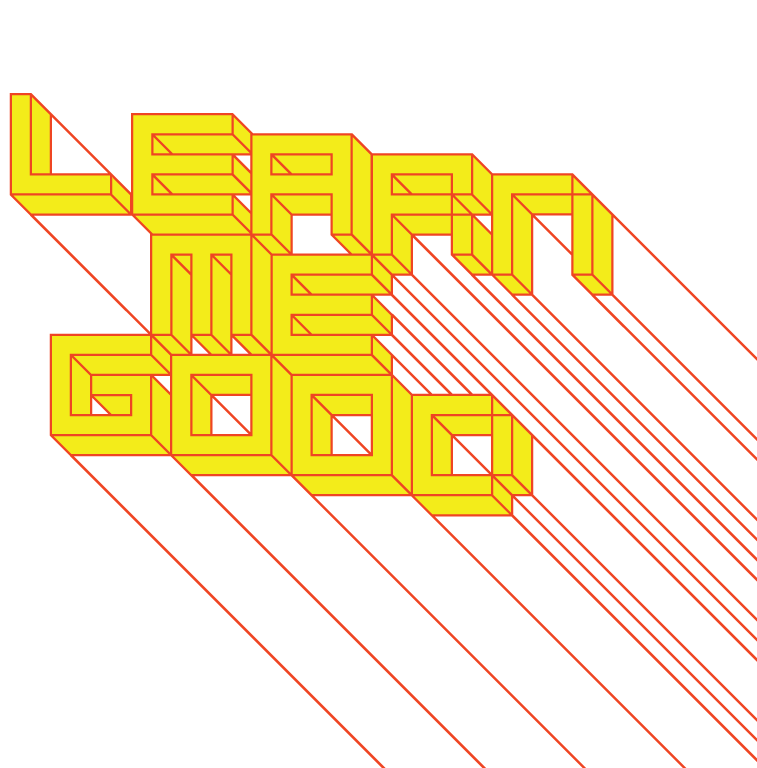 week 3: critiques + consultations
+ Assignment 1: Visual Identity (10%, Due February 8 – NEXT WEEK!)

+ Your first major task is to translate your design ethos into a visual identity
     + This is a very important first exercise, as it will be applied to all aspects of your portfolio materials
     + Aim for a consistency across applications and platforms
     + Select colour palette, typefaces, and design a logo or wordmark to represent your practice

+ For Next Week:
     + Refine the selected visual identity
     + Complete the graphic standards guidelines
     + Compile this into a single PDF document and submit to Moodle

+ Examples:
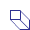 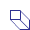 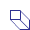 3